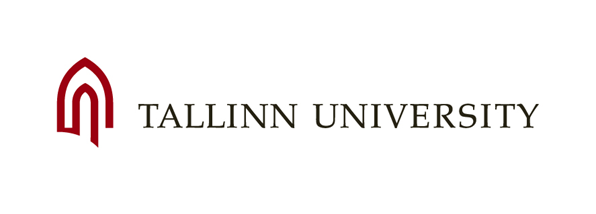 Determinants of an inclusive migrant adaptation context (DIMA) 
Raivo Vetik
Professor of Comparative Politics
Tallinn University
The DIMA team:
Estonia: Raivo Vetik, Maaris Raudsepp, Aune Valk, Jüri Kruusvall, Larissa Kus-Harbord, Marianna Makarova (Tallinn University)
Norway: David Lacland Sam, Arseni Markov, Valeria Markov (Bergen University)
2
Objectives:

To expand the psychological model of acculturation (Berry) by introducing a sociological and field-theoretical (Bourdieu) approach
To compare acculturation processes and outcomes among Russian migrants and native majority in Estonia and Norway
To contribute to better understanding of the determinants of inter-cultural adaptation versus conflict
A major shortcoming in the current mainstream: 
Large unexplained variance – inter-cultural domination is understood in terms of external background variables, not in terms of field interests.

The ‘mutuality models’:
highlight importance of acculturation context, which brings in the issue of social domination:  MAM (Berry) IAM (Bourhis), CMA (Piontkowski, Brown), DCC (Horenzcyk), RAEM (Navas).
Socio-economic adaptation                                   (means in the Lickert scale and percents)
Inter-cultural adaptation                                    (percents and means in the Lickert scale)
Three key efindings:
Different histories and levels of interethnic polarization in two nations have a major impact on positioning strategies and adaptation outcomes both on the levels of inter-ethnic and intra-ethnic relations. 
The more polarized the intercultural context, the stronger the tendency to construct the ‘other’ in terms of divisive intercultural boundaries. 
Lower socio-economic and cultural status of the so called ‘closed’ segments represents the main factor behind the tendency to construct divisive intercultural boundaries.